CryptosystemsElGamal on Elliptic Curves
G. Esther Guan
Mentor: Yao-rui Yeo
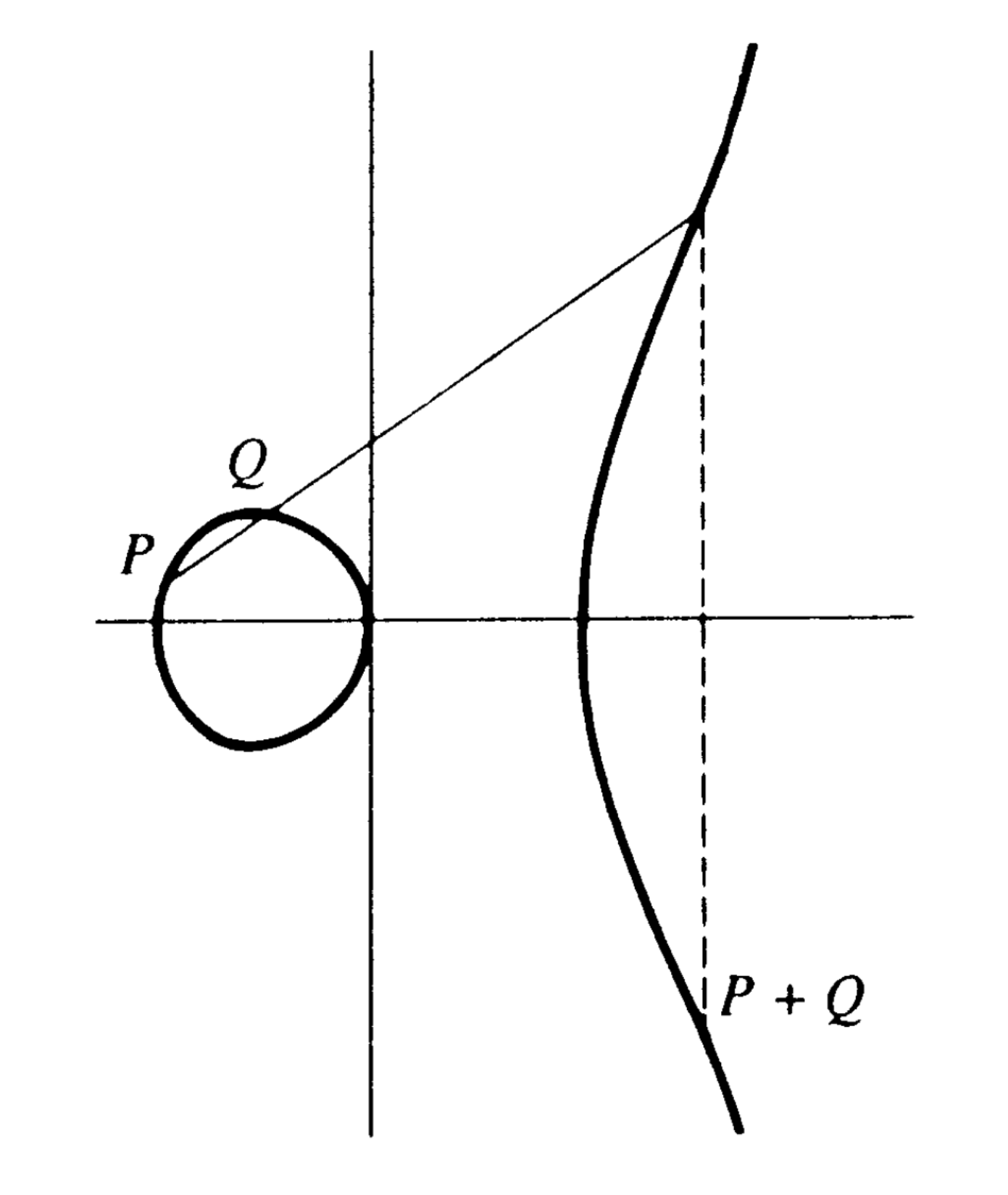 Background
ElGamal on Elliptic Curves
Example – Encoding the Letter “S”
Example – Encrypting “S” w/ Elliptic ElGamal